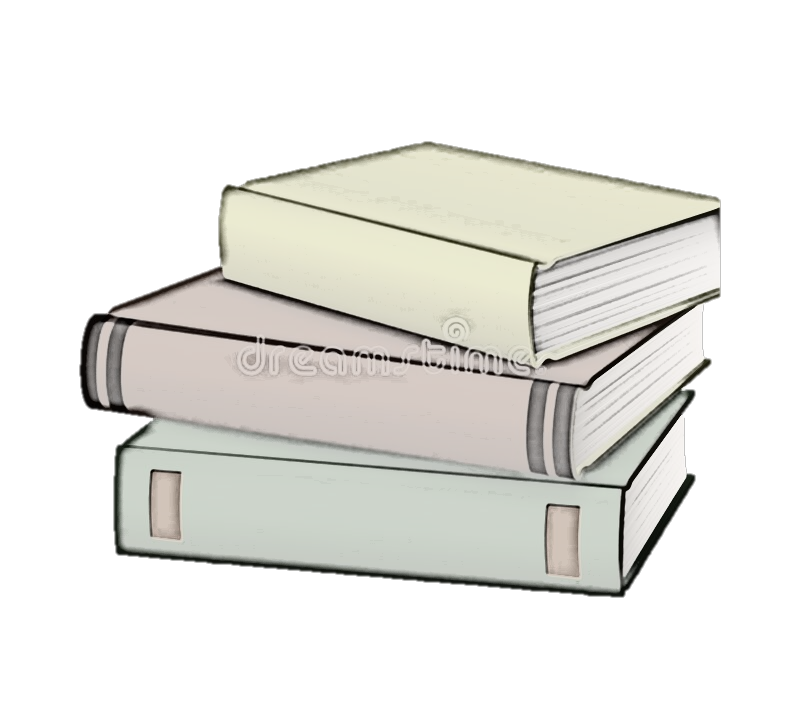 Study  Designs
Dr. M. Asif Naveed
Associated Professor Haematology
University of Health Sciences, Lahore
At the end of this session, the  participants will be able to:
LEARNING  OUTCOMES
Describe different types of  quantitative research designs
Align research questions with  correct type of quantitative  study design and analytical  method
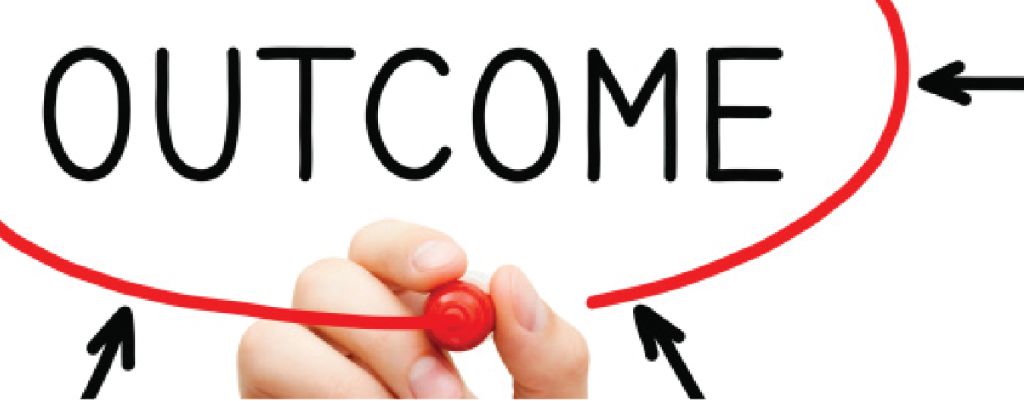 What is Research?
QUANTITATIVE
Types of Research
QUALITATIVE
MIXED METHOD
Define Research Question
Define
The  Research  Process
Conduct Literature review
Conduct
Refine
Refine Question
Refine Research Question
Refine
The  Research  Process
Decide Study Design
Decide
Obtain IRB approval ->  collect and analyze data ->  Write and Report Results
Obtain
Hypothesis
oIt is a speculative statement of the relation between two or more  variables.
oDescribes a research question in a testable format which predicts the  nature of the answer.
Variables
Variable is a characteristic or attribute that can be  measured, and it varies
Variable is a characteristic of a person, object or  phenomenon that can take on different values
Types
Independent (cause) that can be manipulated
Dependent	(outcome)
Example
Do students who spend more instruction  time in wards have higher MCQ scores than  students who spend less time?
Independent variable: 
	Time in wards
Dependent variable: 
MCQ scores
Data
Data are values of the observation recorded  for variables (e.g age, weight, sex)
Quantitative
Designs
1. Descriptive
Obj. 3.7 & 4.1
2. Correlational
Purpose – to ascertain the extent to which two or more variables  are statistically related
What is the relationship between Premedical scores and  grades of medical students in first year MBBS?
Is there any relationship between tobacco smoking and lung cancer
Examples
Do significant relationships exist between the types of  teaching strategy and student achievement?
This design does NOT imply causation
The degree of relationship is expressed in terms of a coefficient of relationship
Obj. 3.7 & 4.1
The basic design of a  correlational study is simple.
Co relation co efficient  between the 02 variables is  calculated
Design and  Procedure
A correlation coefficient is  interpreted in terms of its  statistical significance.
Correlational studies investigate the relationship between 2 variables
Design and  Procedure
This is further analyzed in a causal- comparative or experimental study so as to determine the exact nature of  the relationship between them.
For example, there is a strong
relationship	between students‘ scores on  academic achievement	in Mathematics  and their scores on academic  achievement		in Science.
Design and  Procedure
This does not suggest that one of these  variables	is the cause and the other is the  effect. In fact, a third variable,	viz.,  students‘ intelligence	could be the cause  of students‘ academic achievement	in  both, Mathematics and Science.
In a correlational study, hypotheses or research questions are  stated at the beginning of the study.
The null hypotheses are often used in a correlational study.  A hypothesis is not required in a descriptive study design.
Statistical tests used in correlational studies
Categorical Variables… x2
Numerical variables…Spearman correlation, Pearson correlation

Is there a relationship between smoking and lung cancer
Some questions that could be answered through  correlational research
How is job satisfaction of a teacher related to the extent of  autonomy available in job?

Is there a relationship between Socio-Economic Status of parents  and their involvement with the school?

Is there a relationship between smoking and lung CA?
3.Causal-comparative
Purpose – to explore relationships among variables that cannot be  actively manipulated or controlled by the researcher
Examples
What characteristics differentiate students who drop out from  those who do not?
An important characteristic is that the independent variable has  already been manipulated
Smoking causes lung cancer?
Obj. 3.7 & 4.1
X2 test
t test
ANNOVA
4. Experimental Study Design
Purpose – to establish cause and effect relationships between  variables

Examples
What is the effect of teaching with (1) a PBL group strategy or
(2) What is the effect of smoking on lung?

The important characteristics are that the researcher manipulates  the independent variable
Experimental Study Design
Commonly used in Experimental Medicine and Educational research.
How and when  to use  Experimental  Research
Vary the independent variable and look  for the effect it has on the dependent  variable.
TASK
Answer the following questions.
Causal-comparative studies attempt to  identify cause-effect relationships,  correlational studies do not.
Correlational vs
Causal vs  Experimental
Causal-comparative studies involve  comparison, correlational studies involve  relationship.
However, neither method provides  researchers with true experimental data.
On the other hand, causal-comparative  and experimental research both  attempt to establish cause-and-effect  relationships and both involve  comparisons.
Correlational vs
Casual vs  Experimental
In an experimental study, the  researcher selects a random sample and  then randomly divides the sample into  two or more groups.
Summary of Research designs